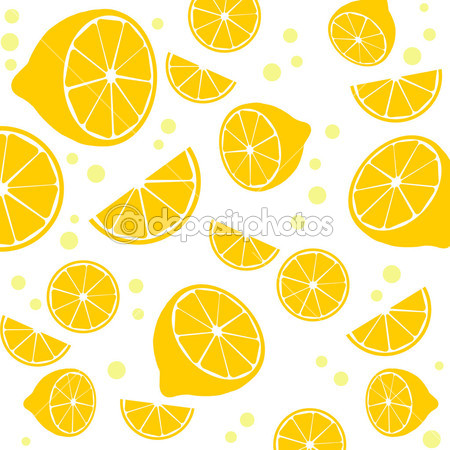 A superfood from Italy
THE LEMON
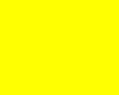 Name:

The lemon is a species of a small evergreen tree belonging to the genus Citrus,  native from Asia.  The origin of the lemon is unknown  though lemons are thought to have first grown in Assam ( a region in northeast India), northern  Burma or China.  Lemons entered in southern Italy no later than the first century AD, during the time of Ancient Rome.  It was the Greeks who made  this citrus fruit to know to the Romans.
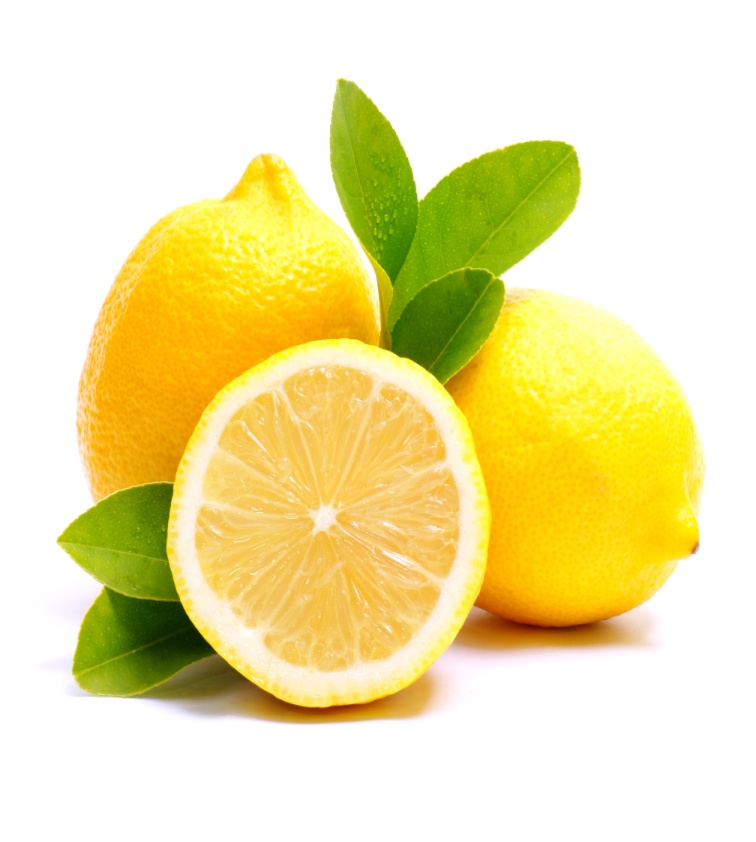 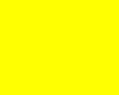 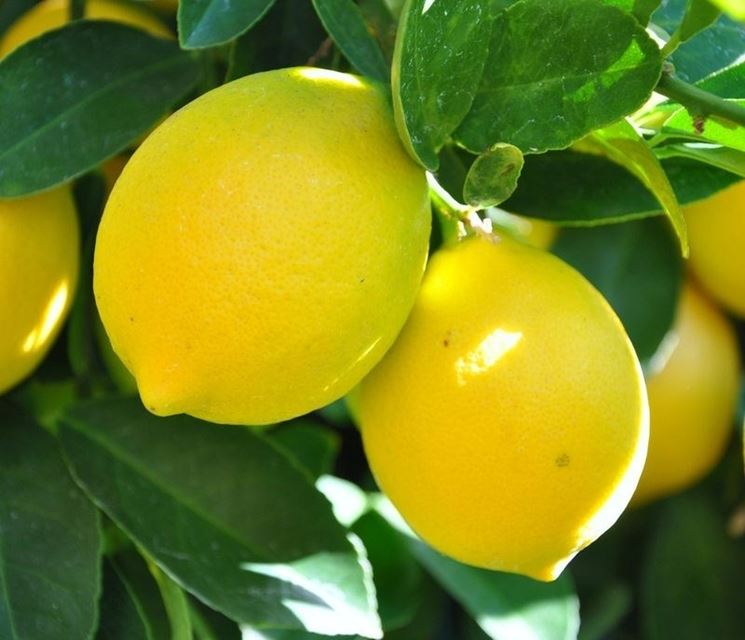 History:

 In ancient Rome, the lemon was used as a medicinal plant especially against poisoning and for this reason it seems that Emperor Nero was a regular consumer of it. The cultivation of lemons for decoration in Italy reached its peak in the Renaissance, in Tuscany where the powerful Medici’s family there had a big citrus grove, among which there were many lemon trees, famous throughout Europe at that time.
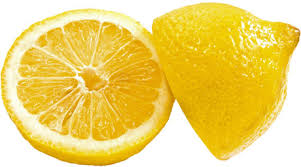 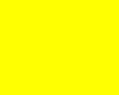 The primary lemon- growing areas in Italy are Sicily, the Sorrento and Amalfi coastal areas, near Naples, Calabria and Campania. The varieties  of lemon in Italy,  include  Femminello, Monachello, Almanac, Interdonato, Sorrento Lemon and Lemon from Procida. The Italian annual production of lemons is just under 600 tons.
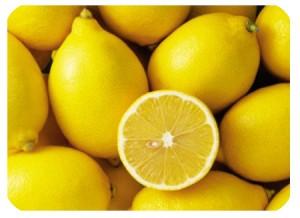 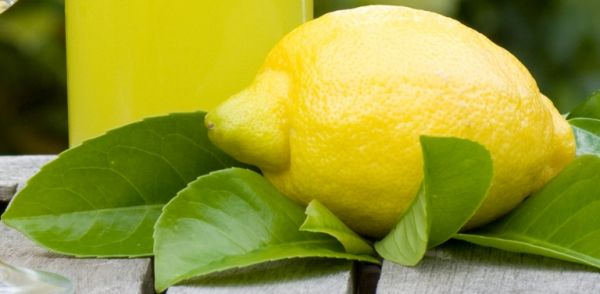 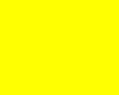 Uses:
The lemon juice, rind, and zest are used in a wide variety of foods and drinks.

Lemon juice is used to make lemonade, soft drinks and cocktails. It is used in marinades for fish, where its acid neutralizes amines in fish by converting them into nonvolatile ammonium salt, and in the meat. Lemon juice is frequently used in the United Kingdom to add to pancakes, especially on Shrove Tuesday. The lemon juice is also used as a short-term preservative on certain foods that tend to oxidize and turn brown after being sliced, such as apples, bananas, and avocados, where its acid denatures the enzymes.
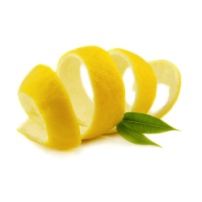 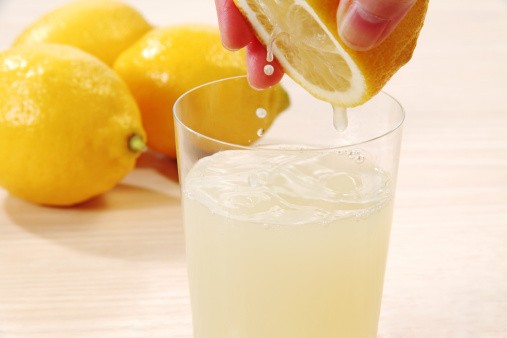 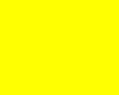 In Italy it is produced the Limoncello, a sweet liqueur obtained by maceration in ethyl alcohol of lemon peel mixed later with a syrup of sugar and water. The lemon  rind  is used to make marmalade and lemon liqueur. Lemon slices and lemon rind are used as a garnish for food and drinks. 
Lemon zest is used to add flavor to baked goods, puddings, rice and other dishes.
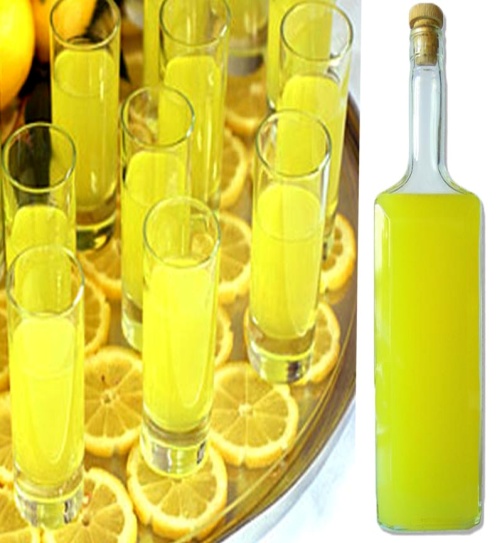 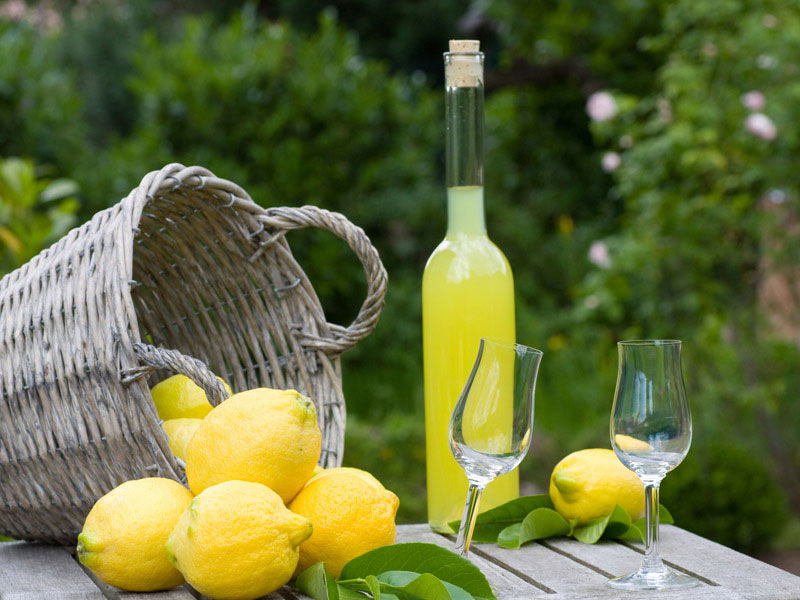 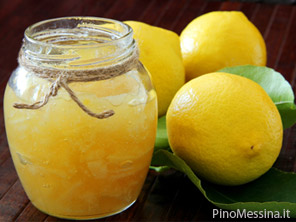 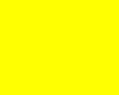 Health Benefits:

The lemon, thanks to its many properties, is widely used for therapeutic purposes. The benefits of lemon are given by the  citric acid, limonene , pinene , vitamin C. The lemon contains other beneficial substances such as vitamin A , B, PP, phosphorus, calcium, copper, manganese and sugars.
 The high content of vitamin C in the lemon gives excellent antioxidant properties, providing an important action against free radicals responsible for cellular aging and degenerative diseases.
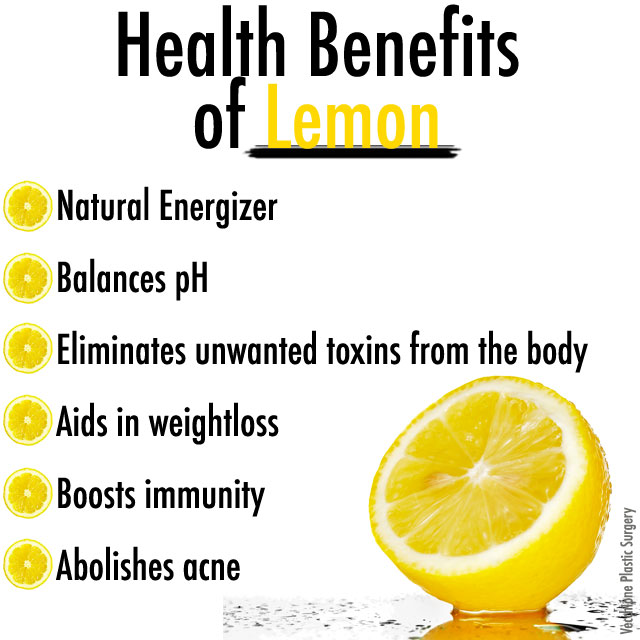 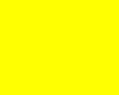 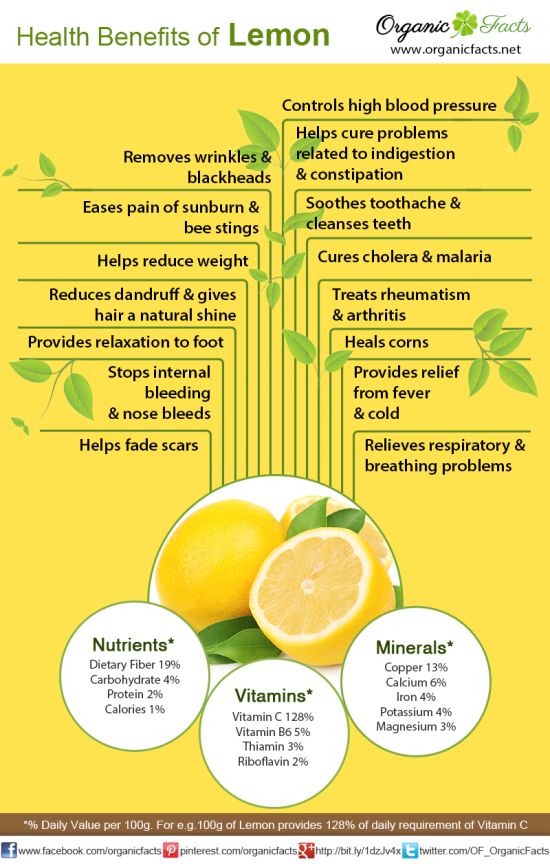 Health Benefits:
 Thanks to the high content of vitamin C has properties antiscorbutic , and it is an exceptional remedy in hemorrhagic manifestations due to avitaminosi. 
The lemon has purifying and detoxfying and rebalacing effects to the intestines. 
The acidity of the lemon also facilitates the formation of potassium carbonate, useful against gastric acidity. The lemon’s use helps against atherosclerosis, high cholesterol and lowers the level of uric acid.
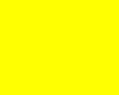 Nutritional value per 100 g (3.5 oz)                                                               Energy 121 kJ (29 kcal)                                                                  Carbohydrates
Sugars  2,5g                                                Dietary fiber 2,8 gFat  0,3gProtein 1,1gVitamins
 Thiamine (B1) (3%)  0.04 mg
Riboflavin (B2) (2%) 0.02 mg
Niacin (B3) (1%) 0,1 mg
Pantothenic acid (B5) (4%) 0,19 mg 
Vitamin B6 (6%)  0.08 mg
Folate (B9)  (3%) 11 μg
Choline (1%) 5.1 mg
 Vitamin C  (64%) 53mgMinerals
Calcium(3%) 26 mg
Iron(5%) 0.6 mg
Magnesium(2%) 8 mg
Manganese(1%) 0.03 mg
Phosphorus(2%) 16 m
Potassium(3%) 138 mg
Zinc(1%) 0.06 mg            Nutritional properties
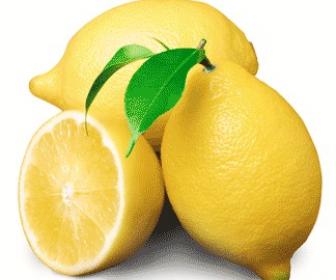 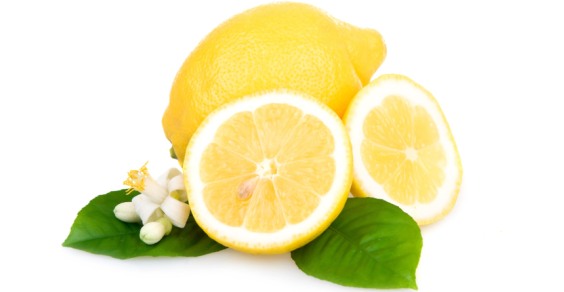 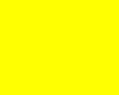 Lemon in cosmetics:
Applied to the skin, lemon juice exerts an anti –aging and astringent effect. Added to some  water and honey  you have good shape masks that give the skin a brighter look. Besides the cosmetic remedies made from lemon can be used to combat oily skin, blackheads, acne, eczema, minor burns, skin blemishes and reactions to insect bites. The lemon helps whiten the nails and gives more shine to the hair.
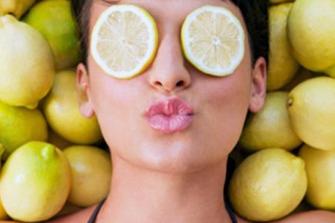 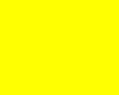 Interesting fact:
The leaves of the lemon tree are used to make a tea and for preparing cooked meats and seafoods. Lemons were the primary commercial source of citric acid before the development of fermentation based processes. 
The lemon’s juice may be used for cleaning. A halved lemon dipped in salt or baking powder is used to brighten copper cookware. The acid dissolves the tarnish and the abrasives assist the cleaning. 
As a sanitary kitchen deodorizer the juice can deodorize, remove grease, bleach stains, and disinfect ; when mixed with baking soda, it removes stains from plastic food storage containers. 
Lemon’s oil may be used in aromatherapy.
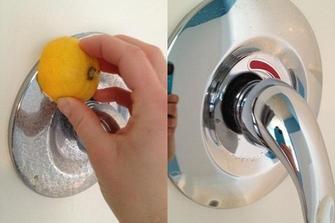 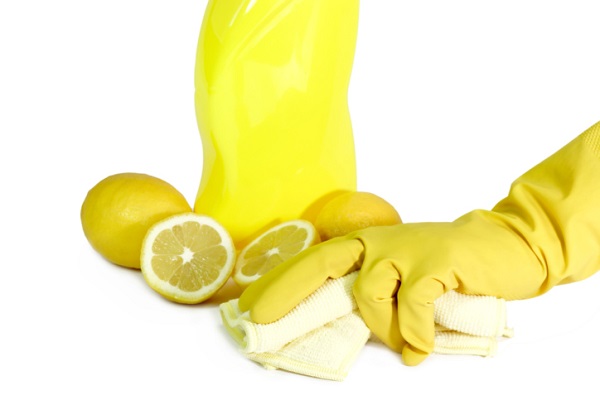 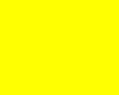 Lemon’s oil doesn’t influence the human immune system, but may enhance mood. The low PH of juice makes it antibacterial. One educational science experiment involves attaching electrodes to a lemon and using it as a battery to produce electricity.
 The lemon’s juice may be used as a simple invisible ink,  after rendered visible by heating  the paper.
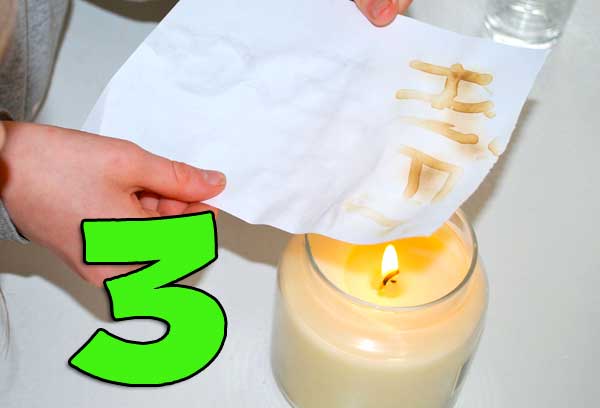 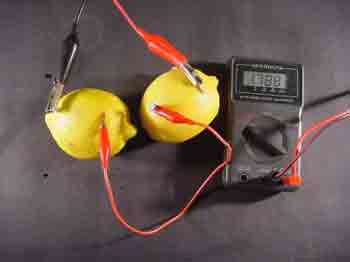 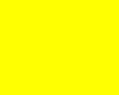 Lemon tree is the title of a film directed by Israeli director Eran Riklis (Zohar, The Syrian Bride), which tells the story of Salma, a Palestinian widow who lives in the West Bank village. Next to her home moved the Israeli defense Minister and, for safety reasons, it is given the order to destroy the lemon garden that is her  only source of income and her own roots; she decides to fight back. 






 Lemon tree is also the title of a popular song of the German group Fool's Garden: the single was at the top of hits  in 1996.
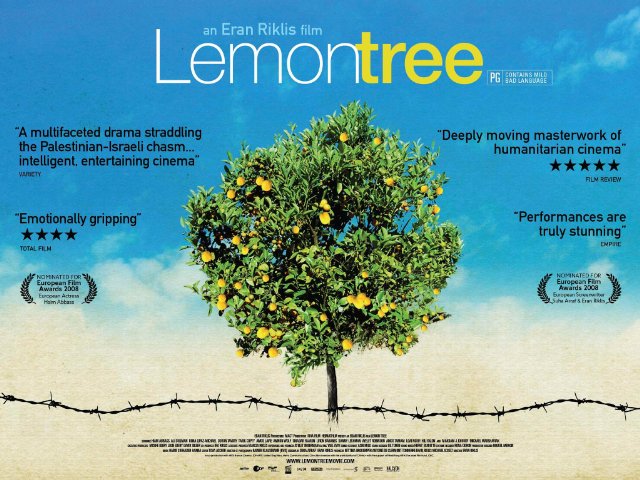 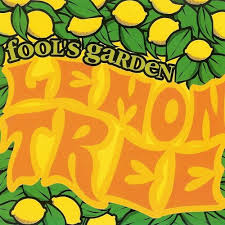